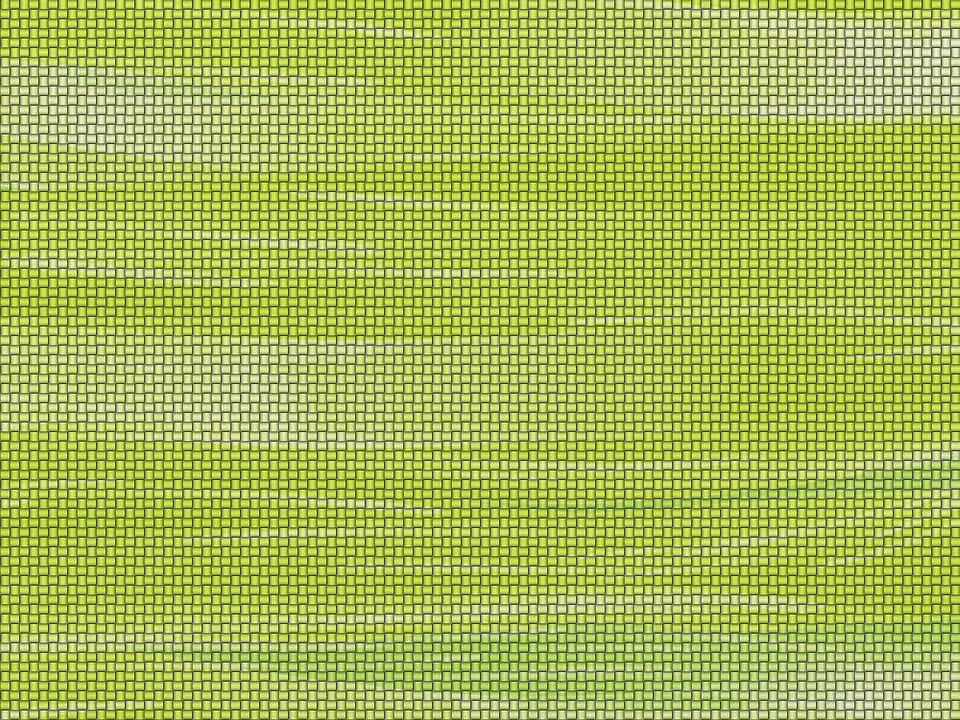 ΣΚΕΨΟΥ ΠΟΥ ΘΑ ΤΟΠΟΘΕΤΗΘΟΥΝ ΤΑ ΕΙΚΟΝΙΔΙΑ
ΠΑΣΧΑΛΙΝΟ  ΔΙΑΓΡΑΜΜΑ VENN
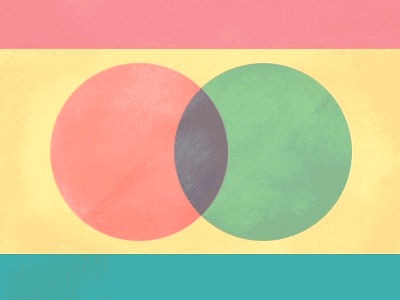 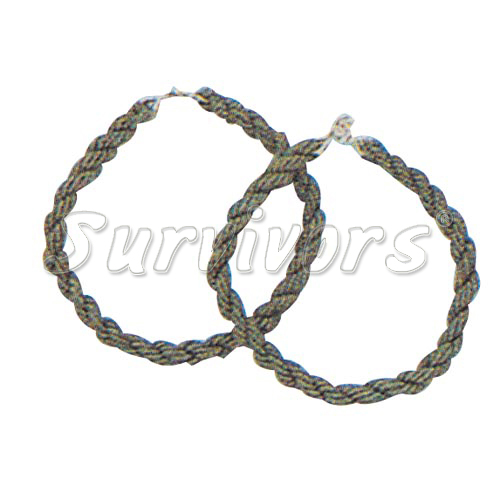 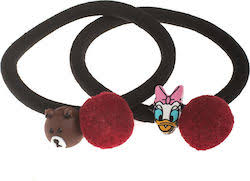 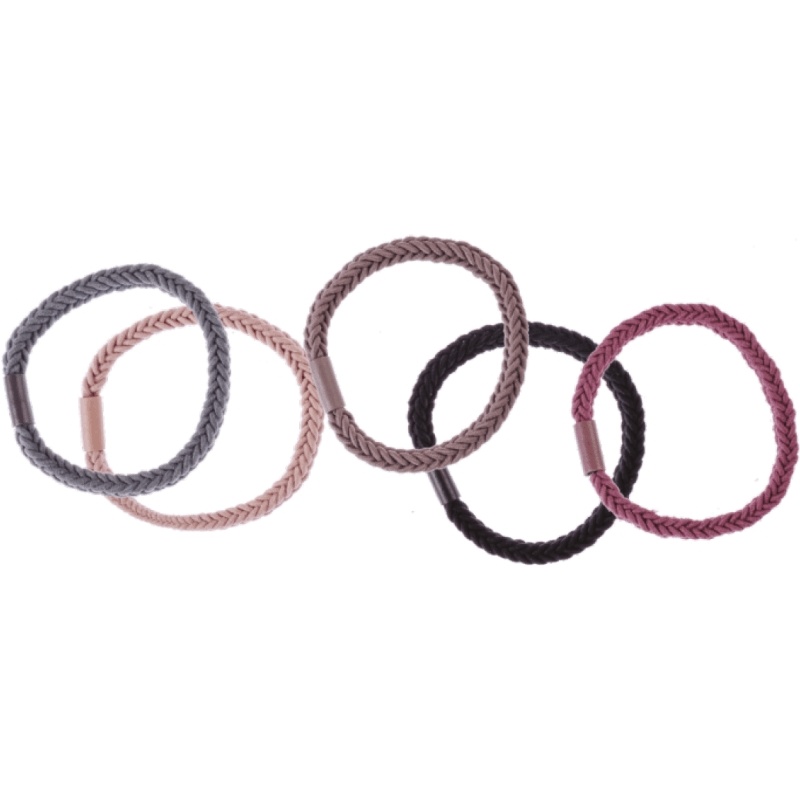 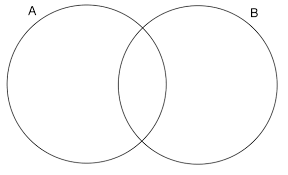 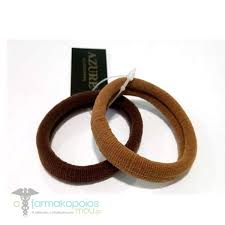 ΠΑΡΕ 2 ΛΑΣΤΙΧΑΚΙΑ ΚΑΙ ΤΟΠΟΘΕΤΗΣΕ ΤΑ ΟΠΩΣ ΒΛΕΠΕΙΣ
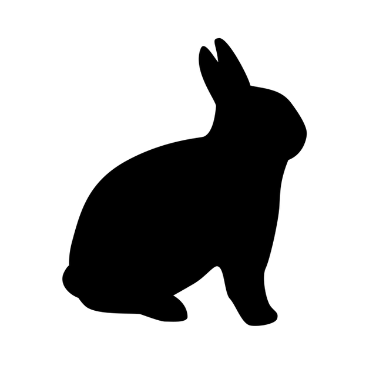 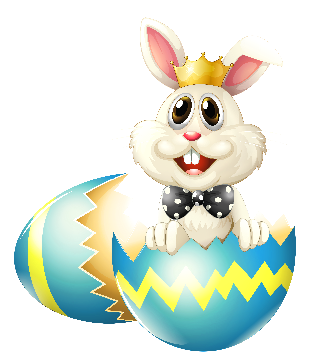 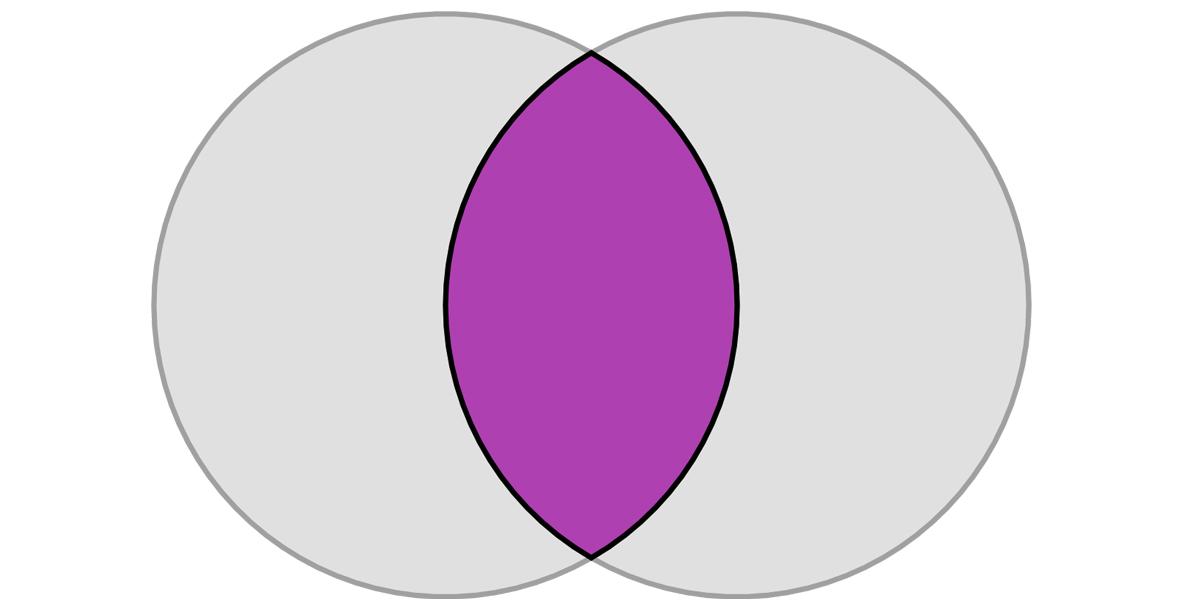 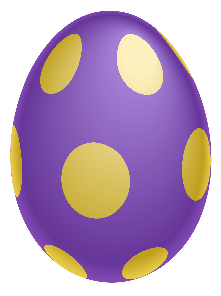 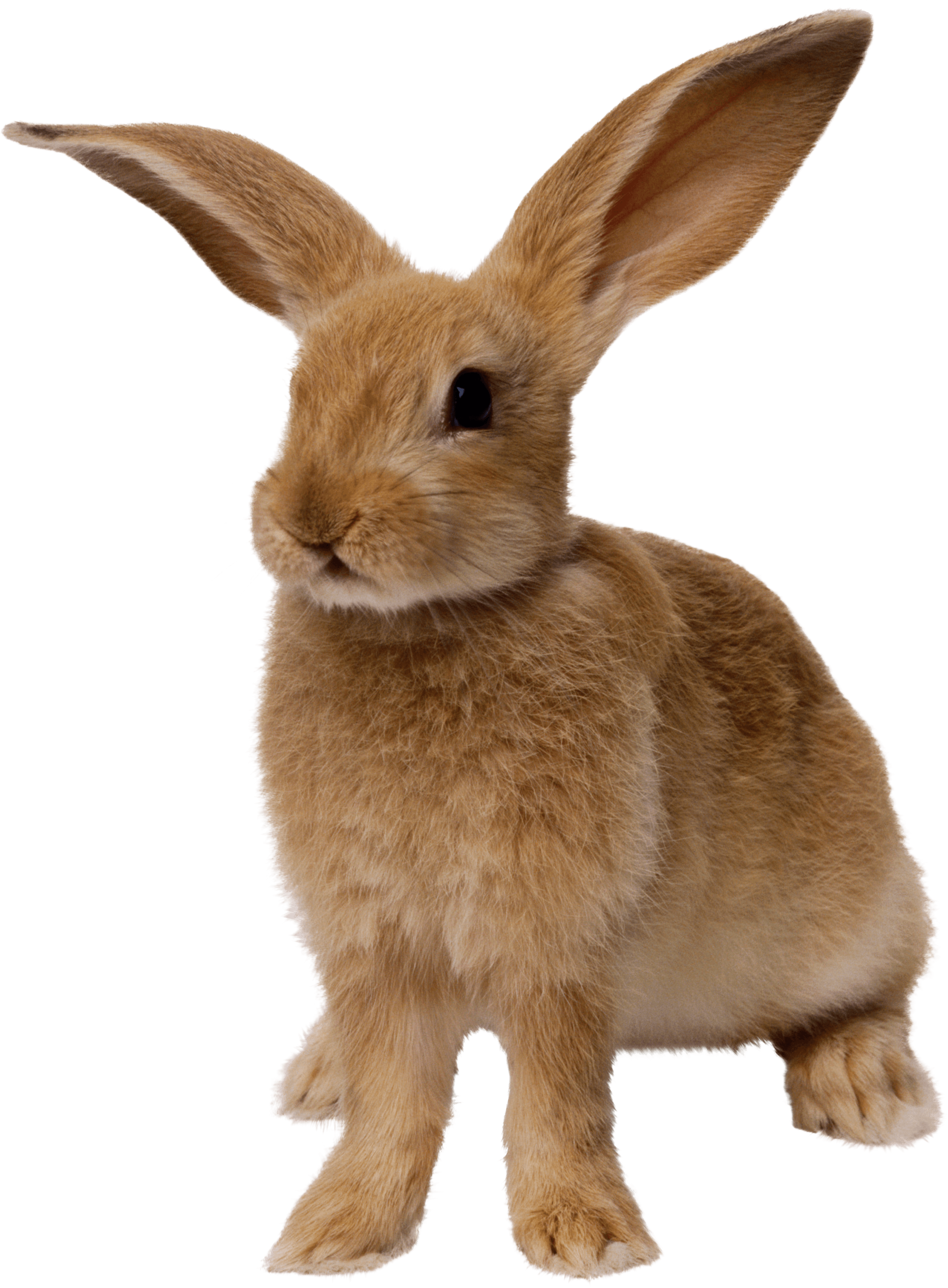 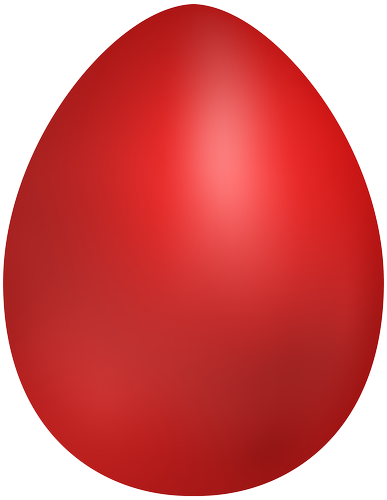 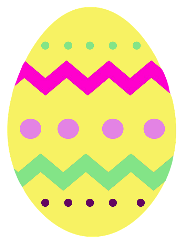 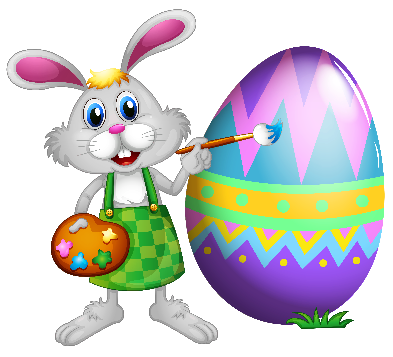 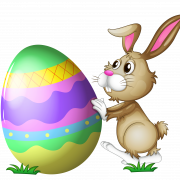 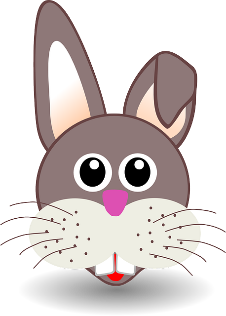 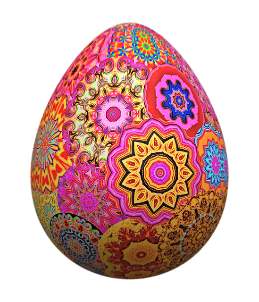 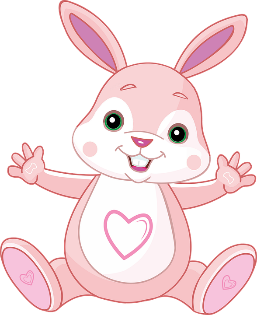 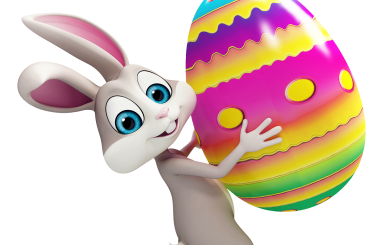 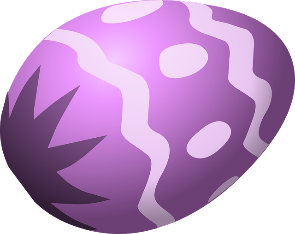 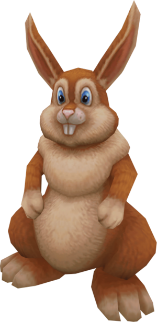 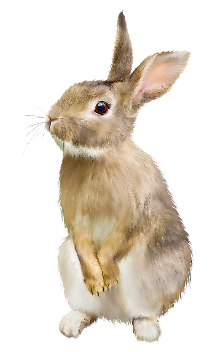 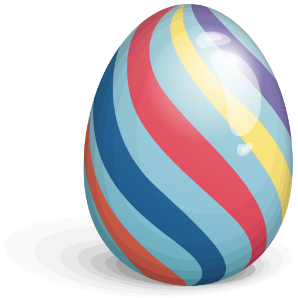 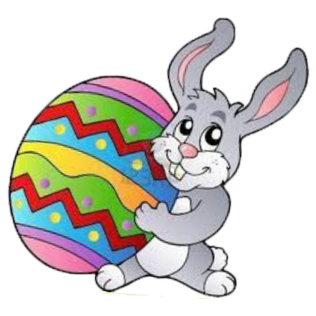 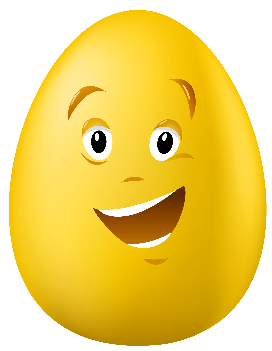 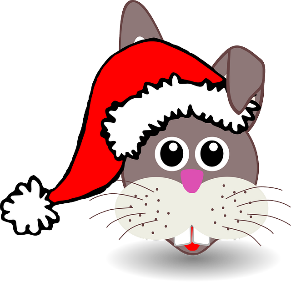 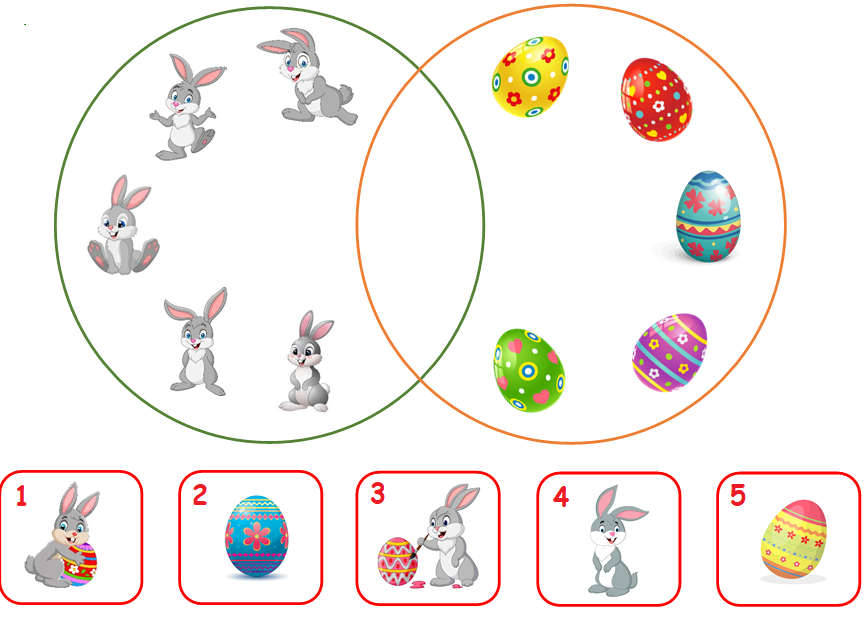 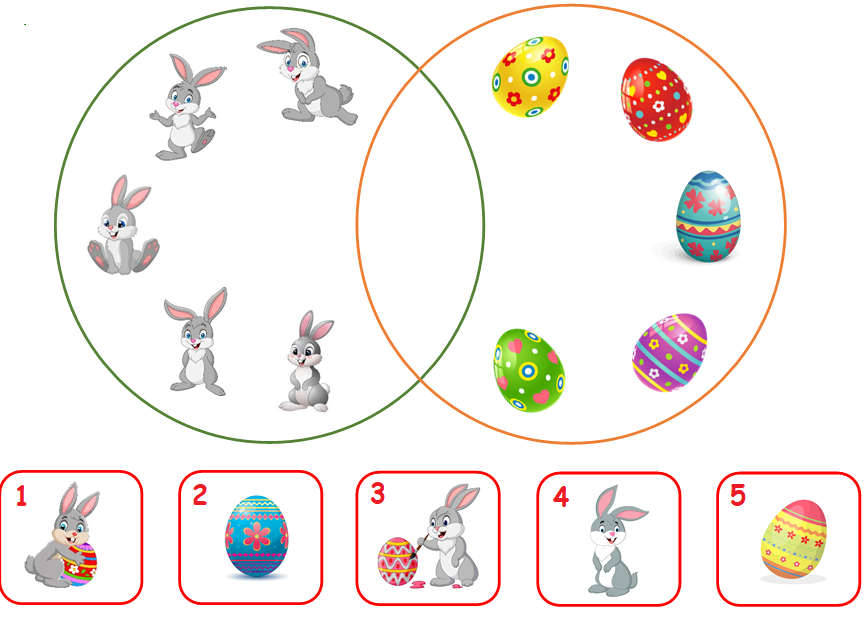 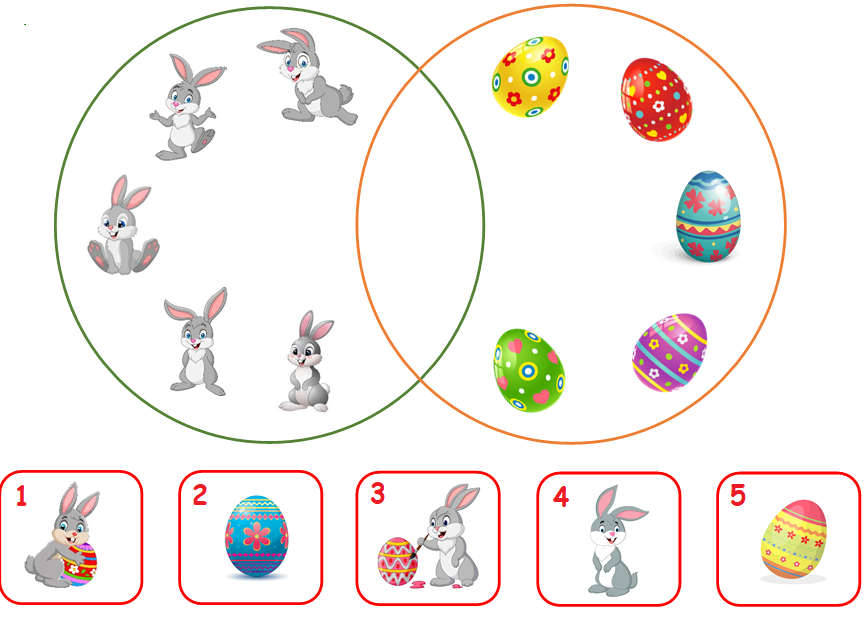 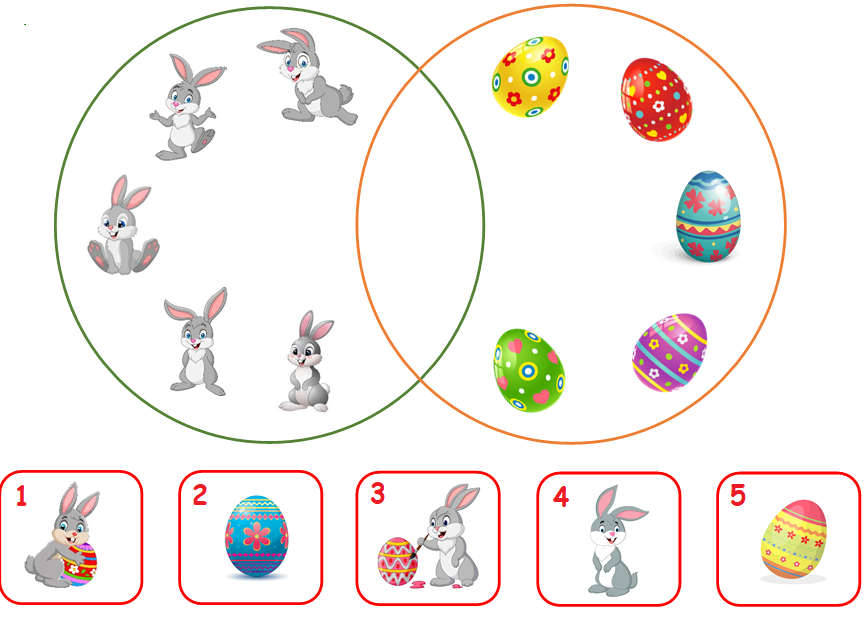 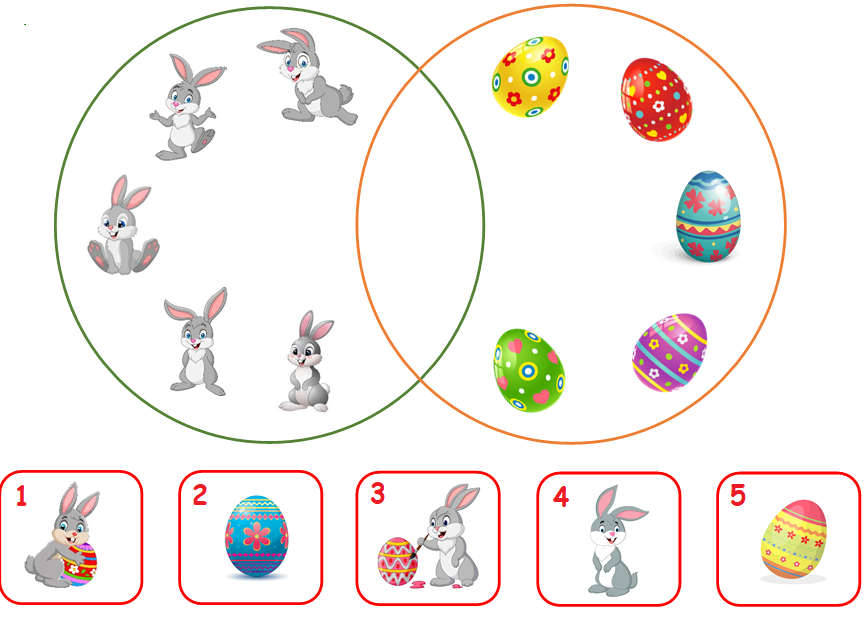 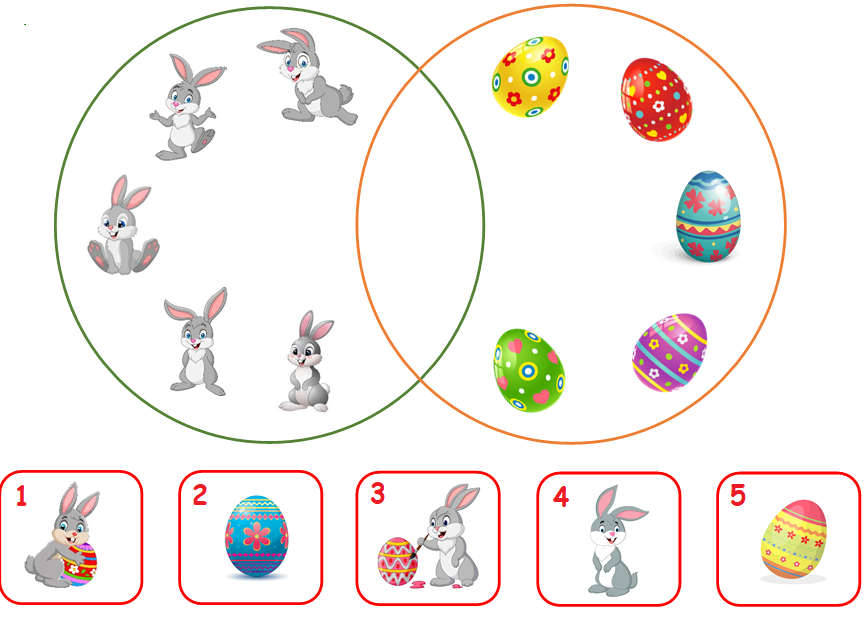